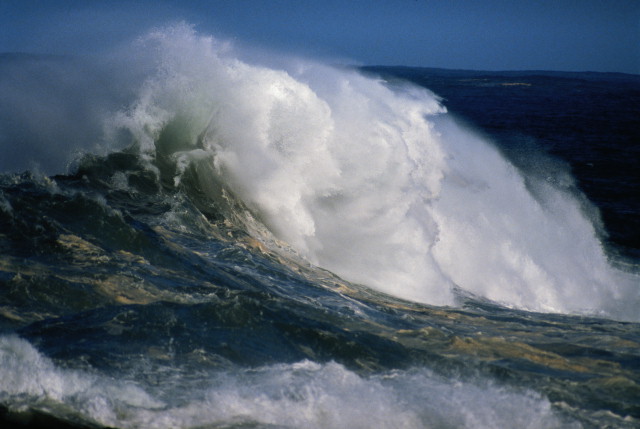 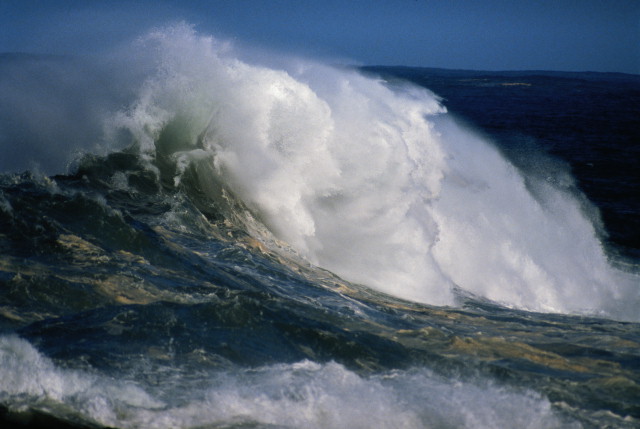 Видит,   на   море   чёрная   буря:
Так  и  вздулись   сердитые  волны, 
так и  ходят,  так  воем  и  воют
И  бунтует,  и   клокочет,
       Хлещет,  свищет  и  ревёт,
       И  до  звёзд  допрянуть   хочет,
       До  незыблимых   высот.
Ф.И.Тютчев 
«Море  и  утёс»
Тема:  Глагол  (Обобщение.)
«Глагол   самая   огнепышущая,   самая   живая   часть   речи.»
                                    А.Югов
Задачи  урока
-Повторим   всё,  что   мы  знаем   о  глаголе.
-Что чаще   употребляется  в  речи  глагол   или    существительное?       
-Как  в  толковом  словаре   объясняется   слово  глагол?
-Что  такое  инфинитив?
-Какие  формообразующие   суффиксы    глагола  имеются?
 -Что  такое  глагол?
Исследование   глагола
Цель  нашей  работы:  исследовать  глагол.
Задачи:
     *узнаем   лексическое   значение   глагола
     *будем  определять	 время,   лицо,   род,   число,   спряжение  
     *находить   синонимы,   антонимы
Методы  исследования
-Подумать   самостоятельно.
-Просмотреть   книги  по  этой  теме.
-Спросить  у  других  людей.  
-Просмотреть   телематериалы
-Использовать  Интернет
-Понаблюдать
План  исследования
1.Лексика
     2.Орфография
     3.Морфология
     4.Словообразование
     5.Фразеологизмы
Физминутка

для глаз
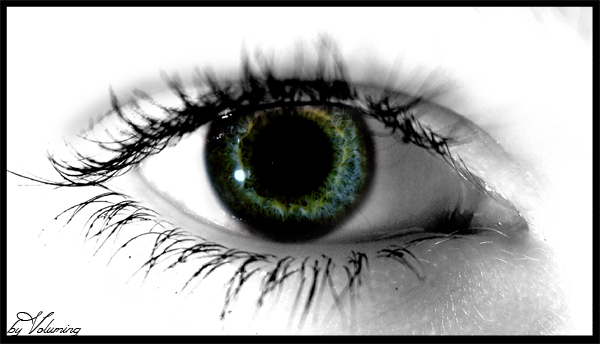 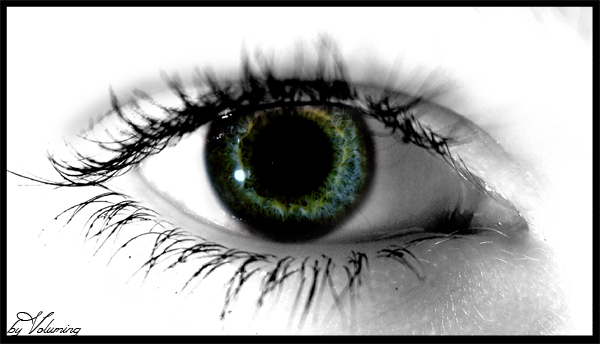 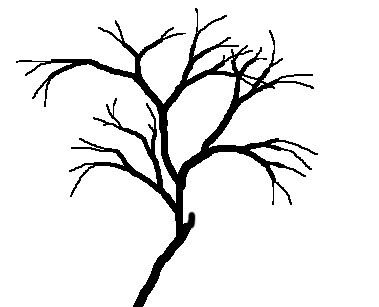 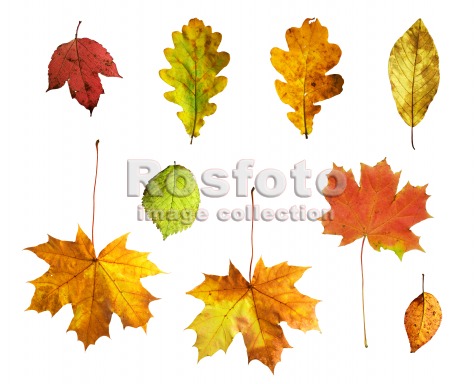 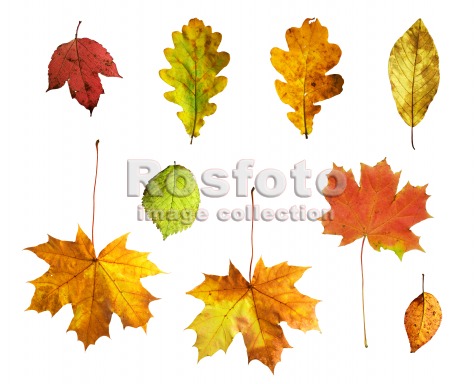 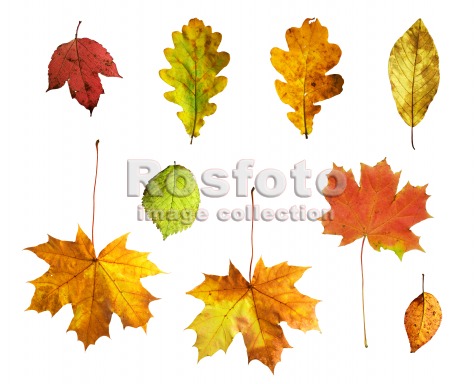 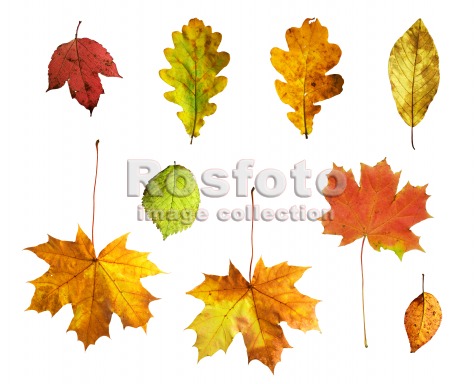 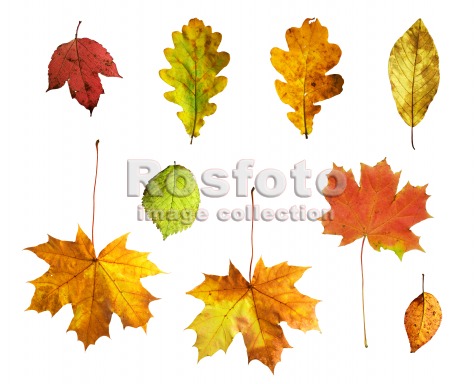 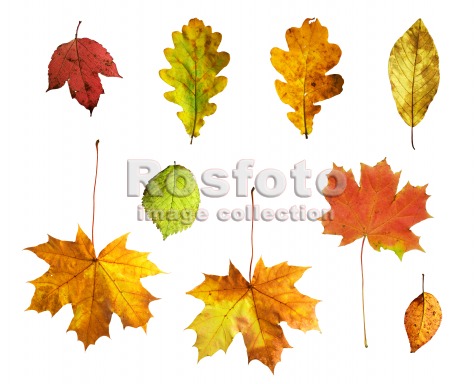 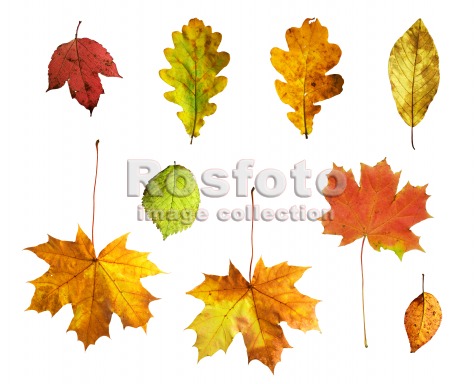 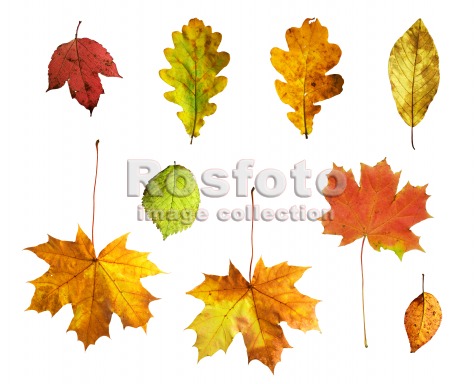 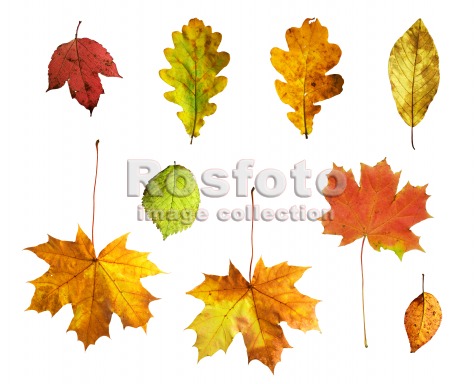 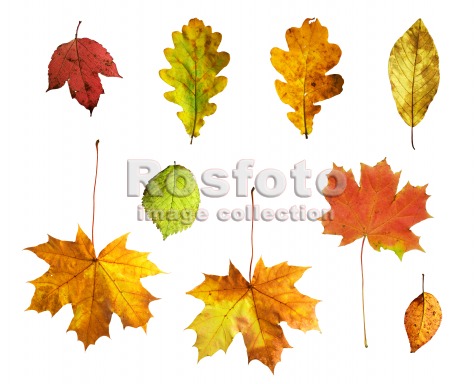 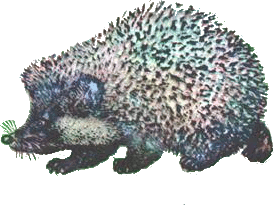 Защита  исследовательской  работы
.
1.Выделить   основные   понятия
                       а)разъяснить
	                   б)описать
	                   г)сравнить
	2.Классифицировать   предметы,  явления,  события 
	3.Выявить  парадоксы
	4.Основные  идеи   поставить  по  важности.
	5.Предложить   сравнения  и   метафоры.
	6.Сделать  выводы.
	7.Подготовить   текст  доклада.
	8.Подготовить   наглядность.
Итог  урока
-Всё  ли  получилось?             
	  -Что  не  получилось?
     -Что  удалось?
	  -Всё  ли  успели?